EE Prerequisite Chain
1st Sem.
2nd Sem.
3rd Sem.
4th Sem.
5th Sem.
6th Sem.
7th Sem.
8th Sem.
PHYS 101
EE 204
PHYS 102
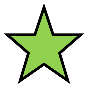 MATH 212
MATH 104
MATH 112
EE 401
(CS 104, EE 201, EE 203, EE 202, EE 204 and (at least one course from the following list: EE 301, EE 302, EE 321, EE 341)
EE 302
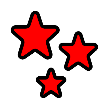 EE 201
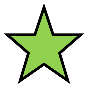 EE 301
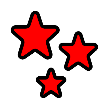 EE 202
MATH 211
EE 350
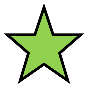 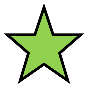 EE 303
EE 101
EE 402
MATH 217
MATH 103
EE 341
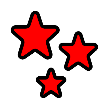 EE 203
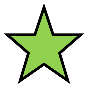 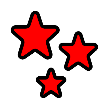 EE 321
CS 104
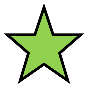 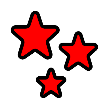 45 ECTS
SEC 201
EE 300
SEC 202
EE 400
SEC 101
EE401 Mandatory Prerequisites
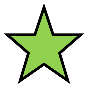 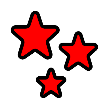 EE401 Optional Prerequisites